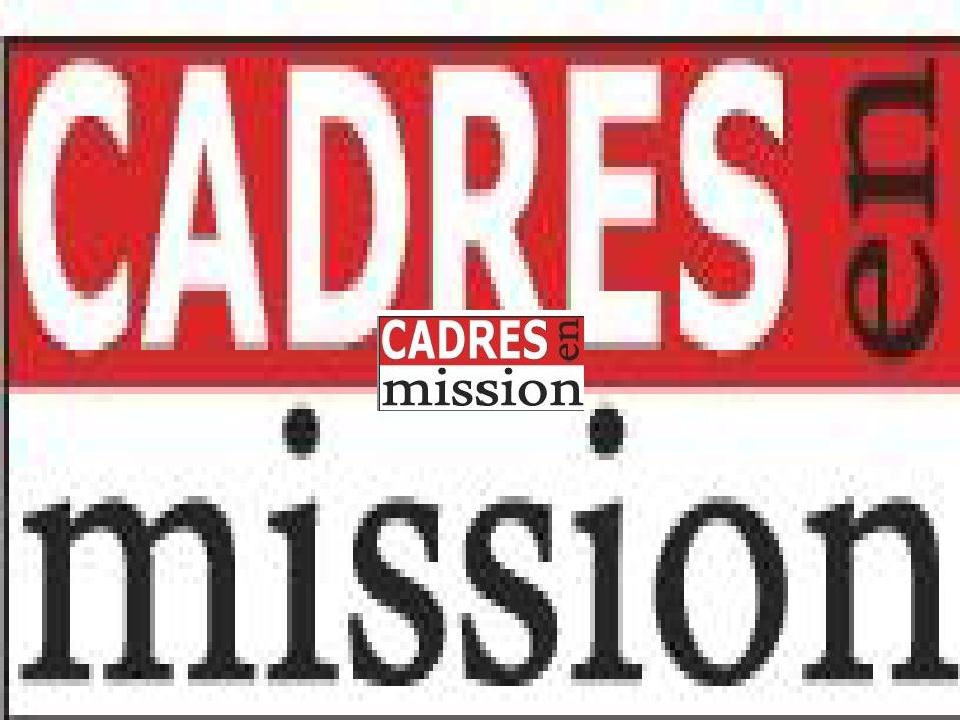 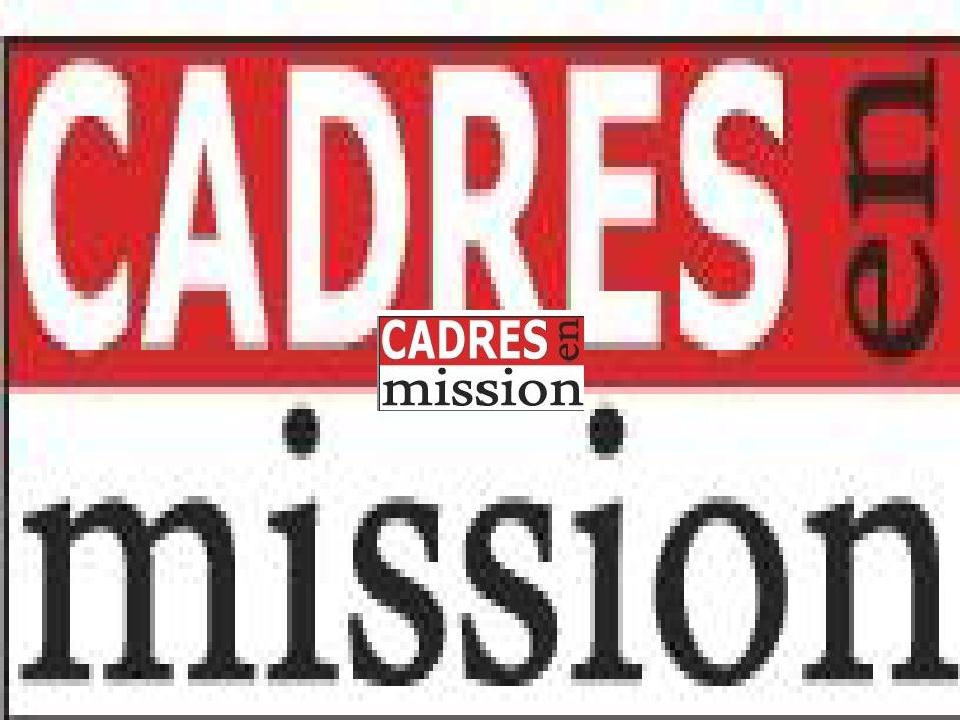 Collaboration avec les
Maisons d’Edition
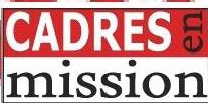 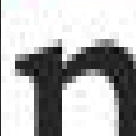 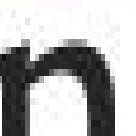 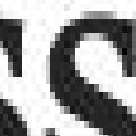 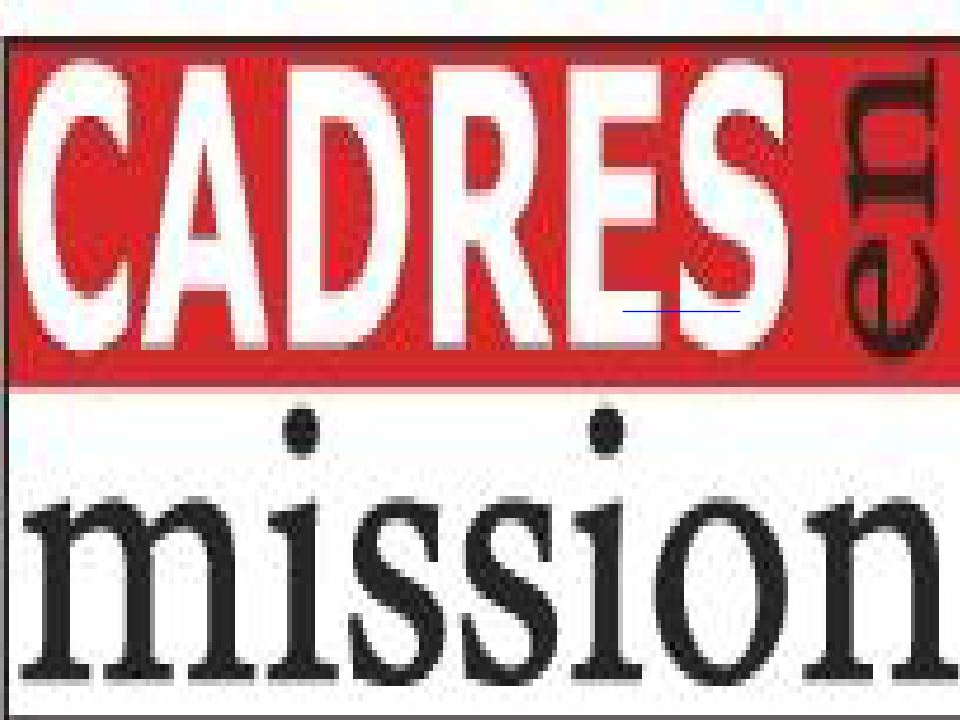 Madame, Monsieur,
Avez-vous eu des besoins de traductionpour des documents de toutes natures, comme des romans, revues scientifiques, journaux, etc. Nous vous
proposons nos services de traduction et detravailleren partenariat avec vous, même si decourtes missions. Nous cherchons aussi à faire publiernos
traductions via vos services : cela signifie donc qu’une éventuelle collaboration peut être bénéfique pourles deux parties.
Pour de plus amples informations n’hésitez pas à nous contacterpar email à l’adresse suivante et_neven@yahoo.fr   ou encore au (+33) (0)826 81 44
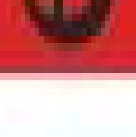 04 ou surskype aux pseudos suivants cheret_laurent   ou neli.tomova3
Vous pouvez aussi nousjoindre sur lesprofils suivants :
http://profil.cadremploi.fr/laurent.cheret.1
http://profil.cadremploi.fr/neli.cheret
Dansles 2 cas il vous suffit de cliquer sur le bouton « Me Contacter »
Toute demande d’informations fera l’objet de notre part de la plusgrande discrétion.
Cordialement,
Toute l’équipe de ET NEVEN
http://www.cheret.tk
Nosfiches de présentation sont téléchargeables en pdf, aux liensci-dessous:
http://hydroculture.monforum.net/upload2/upload_fichier/Presentation_Laurent_CHERET.pdf
http://hydroculture.monforum.net/upload2/upload_fichier/Presentation_Neli_CHERET.pdf
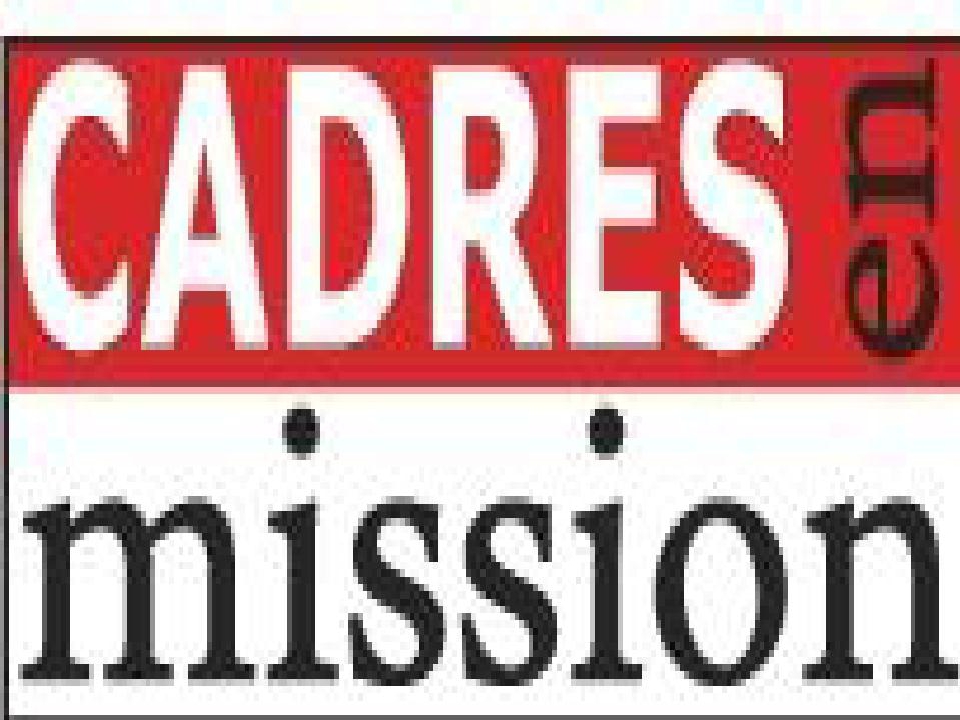 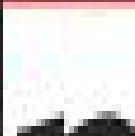 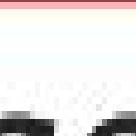 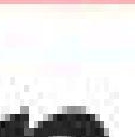